ПЕРЕВІЗНИКИ
Зберегти за будь-яку ціну!!!

Група М-12
В команді:
Броговська Світлана
Жаровська Оксана
Заверуха  Леся
Шатковська Ольга
У перший день перед нами поставили завдання  зберегти за будь-яку ціну. Ми знайшли багато інформації про перенос операційної системи.
Наприклад, що це можна зробити 
Такими способами 
1.	Перенесення жорсткого диска з встановленою системою на іншу апаратну платформу.
2.	Клонування системного диска.
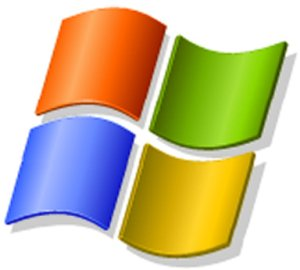 Перенесення жорсткого диска передбачає підключення його до іншої апаратної платформи. Така операція
Клонування диска – це процес створення його точної копії, з однаковим розміром системного розділу, файловою системою, архітектурою та розміщенням файлів.
Ми детально це вивчили.
Але воно не допомогло.
Нас спіткав «синій екран смерті» із помилкую 0x0000007B
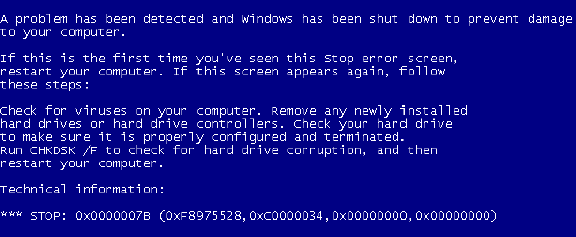 Причиною такої помилки є драйвер контролера дискових пристроїв. При встановленні операційної системи автоматично встановлюються драйвери чипсету материнської плати, які несумісні з апаратною платформою, на які переноситься система
Ми змінили налаштування BIOS
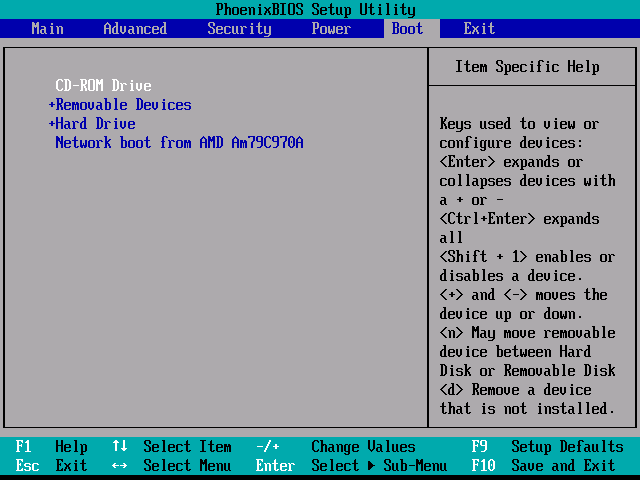 Ми змогли зайти  на Робочий стіл. Та цього виявилося недостатньо. Потрібно було встановити драйвери контролера дискових пристроїв
Ми знайшли стандартні драйвери
Intelide. sys
Pciide.sys
Pcidex.sys
Atapi.sys
Для вирішення проблеми нам потрібно було потрібно визначивши модель материнської плати і підключити носій із завантаженими драйверами та запустити майстер встановлення драйверів
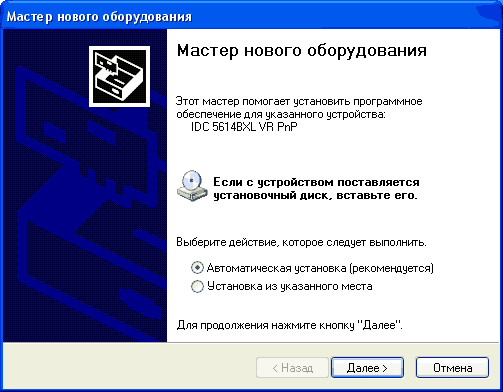 На завершення :
Ми видалили деякі старі драйвери
Витягнули завантажувальний  диск
Перезавантажили комп’ютер
Ця комп’ютерна практика дала нам великий багаж знань.
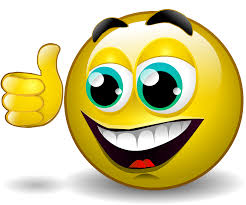 Дякуємо за увагу!